INLS261 Tools for Information Literacy
Microsoft® Office Word 2007 Training
Create your first document
[Speaker Notes: [Notes to trainer: 
For detailed help in customizing this template, see the very last slide. Also, look for additional lesson text in the notes pane of some slides.
Because this presentation contains a Macromedia Flash animation, saving the template may cause a warning message to appear regarding personal information. Unless you add information to the properties of the Flash file itself, this warning does not apply to this presentation. Click OK on the message.]]
Course contents
Overview: New to Word? 
Lesson: Meet the document
The lesson includes a list of suggested tasks and a set of test questions.
Create your first document
2 November 2007
2
Overview: New to Word?
Do you need to use Word 2007, but you’re not quite sure how to get started? 
Take this course to learn the basics of creating your first document. 
You’ll find out how to type where you want to on a page, fix spelling errors, change spacing and page margins, and save your work.
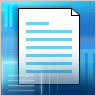 Create your first document
2 November 2007
3
Course goals
Create and save a document. 
Accept or reject suggested revisions for spelling and grammar as you type. 
Change page margins. 
Adjust spacing by deleting any extra spaces between words or extra lines between paragraphs.
Create your first document
2 November 2007
4
Lesson
Meet the document
Meet the document
When you open Word, you see a blank document. 
It looks like a sheet of paper and takes up most of the screen space.
You need to get to work, but being new to Word, you may wonder how to get started. 
Let’s begin by helping you get comfortable with some Word basics.
Create your first document
2 November 2007
6
[Speaker Notes: Some questions you might be asking yourself: Where do you begin to type on a page? If you want to indent the first line in a paragraph, how do you do that? If the page margins aren’t how you like them, how do you change them? And how do you save what you type so that your work will not be lost when you close Word?]
Just start typing
Start with the Ribbon and the cursor.
Above the document, the Ribbon spans the top of Word. You use buttons and commands on the Ribbon to tell Word what you want to do. 
Word waits for you to start typing. The cursor, a blinking vertical line in the upper-left corner of the page, shows where the content you type appears on the page.
Create your first document
2 November 2007
7
Just start typing
Start with the Ribbon and the cursor.
If you’d like to start typing further down the page instead of at the top, press the ENTER key on your keyboard until the cursor is where you want to type.
If you want to indent the first line you type, press the TAB key on your keyboard before you start to type. This will move the cursor one-half inch to the right.
Create your first document
2 November 2007
8
Just start typing
Start with the Ribbon and the cursor.
As you type, the cursor moves to the right. When you get to the end of a line on the right side of the page, just continue to type. Word will move on to the next line for you as you type.
To start a new paragraph, press ENTER.
Create your first document
2 November 2007
9
What’s that?
Imagine that you’ve typed a few paragraphs. 
They seem far apart, and the second paragraph starts farther to the right than the first.
You can see what’s going on by looking at the formatting marks Word automatically inserts as you type. 
These marks are always in documents, but they are invisible until you display them.
Create your first document
2 November 2007
10
What’s that?
To see formatting marks, use the Ribbon, at the top of the window.
On the Home tab, in the Paragraph group, click the Show/Hide button       . Click the button again to hide formatting marks.
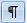 These marks aren’t just for show. You can get rid of extra spacing by deleting extra marks.
Create your first document
2 November 2007
11
What’s that?
So what are formatting marks, and what do they mean? The picture shows a few examples.
Extra paragraph mark: ENTER was pressed twice.
Extra tab mark: TAB was pressed twice, making the second paragraph indented more than the first. 
Extra space between words: The SPACEBAR was pressed twice instead of once.
Create your first document
2 November 2007
12
[Speaker Notes: Here’s more information about each mark:
Word inserts a paragraph mark each time you press ENTER to start a new paragraph. In the picture, there’s an extra paragraph mark between the two paragraphs, which means that ENTER was pressed twice. This creates extra space. Deleting the extra paragraph mark will get rid of the extra space between the paragraphs. 
One arrow appears each time TAB is pressed. In the picture there is one arrow in the first paragraph and two arrows in the second paragraph, so TAB was pressed twice in the second paragraph.
Dots show how many times you press the SPACEBAR between each word, or if you accidentally press the SPACEBAR between letters in a word. One dot is one space; two dots are two spaces. Normally there should be one space between each word. Dots, by the way, are different from periods at the ends of sentences. Periods (which you always see) are on the bottom of the line. Dots are higher up, toward the middle of the line.]
What are those underlines in my document?
As you type, Word might on occasion insert a wavy red, green, or blue underline beneath text.
Red: Indicates either a possible spelling error or that Word doesn’t recognize a word, such as a proper name or place. 
Green: Word thinks grammar should be revised. 
Blue: A word is spelled correctly but does not seem to be the correct word for the sentence.
Create your first document
2 November 2007
13
[Speaker Notes: More on red: If you type a word that is correctly spelled, but Word doesn’t recognize it, you can add it to Word’s dictionary so that it is not underlined in the future. 
More on blue: For example, you type “too,” but the word should be “to.”]
What are those underlines in my document?
The animation shows what you can do about the wavy underlines.
[Author: .swf gets inserted here; delete this placeholder before inserting .swf file.]
Animation: Right-click, and click Play.
Right-click an underlined word to see suggested revisions (every once in a while Word may not have any alternate spellings). Click a revision to replace the word in the document and get rid of the underlines.
Create your first document
2 November 2007
14
[Speaker Notes: A note of caution about green and blue underlines: Word is really good at spelling, which is pretty straightforward (most of the time). But grammar and correct word usage take some judgment. If you think that you are right and Word is wrong, you can ignore the suggested revisions and get rid of the underlines. 
Also, If you prefer not to stop every time you see wavy underlines, you can just ignore them as you go. When you are through, you can tell Word to check spelling and grammar all at one time.
[Note to trainer:  To play the animation when viewing the slide show, right-click the animation, and then click Play. After playing the file once, you may have to click Rewind (after right-clicking) and then click Play. If you’re clicking the slide to make text enter or to advance to the next slide but nothing’s happening, click away from the animation. Sometimes you have to click twice. If you have problems viewing the animation, see the notes for the last slide in this presentation about playing a Macromedia Flash animation. If you still have problems viewing the animation, the slide that follows this one is a duplicate slide with static art. Delete either the current slide or the next slide before showing the presentation.]]
What are those underlines in my document?
The picture shows an example of what you can do about the wavy underlines, in this case, red for spelling.
Right-click the underlined word to see suggested revisions (every once in a while Word may not have any alternate spellings). 
Click a revision to replace the word in the document and get rid of the underlines.
Create your first document
2 November 2007
15
[Speaker Notes: A note of caution about green and blue underlines: Word is really good at spelling, which is pretty straightforward (most of the time). But grammar and correct word usage take some judgment. If you think that you are right and Word is wrong, you can ignore the suggested revisions and get rid of the underlines. 
Also, If you prefer not to stop every time you see wavy underlines, you can just ignore them as you go. When you are through, you can tell Word to check spelling and grammar all at one time.
[Note to trainer: This slide is identical to the preceding slide except that it has static art instead of an animation. Use this slide if you have problems viewing the animation. Delete either the current slide or the preceding slide before showing the presentation.]]
Change page margins
Page margins are the blank spaces around the edges of the page. 
There is a 1-inch (2.54-cm) page margin at the top, bottom, left, and right sides of the page.
But if you want different margins, you should know how to change them, which you can at any time. 
When you type a very brief letter, for example, or a recipe, an invitation, or a poem, you might like different margins.
Create your first document
2 November 2007
16
[Speaker Notes: The one-inch page margin at the top, bottom, left, and right sides of the page is the most common margin width, which you might use for most of your documents.]
Change page margins
To change margins, use the Ribbon at the top of the window.
Click the Page Layout tab. In the Page Setup group, click Margins. 
You’ll see different margin sizes, shown in little pictures (icons), along with the measurements for each of the margins.
Create your first document
2 November 2007
17
Change page margins
The first margin in the list is Normal, the current margin.
To get narrower margins, click Narrow. If you want the left and right margins to be much wider, click Wide. 
When you click the margin type that you want, your entire document automatically changes to the margin type you selected.
Create your first document
2 November 2007
18
[Speaker Notes: When you choose a margin, the icon for the margin you chose gets a different-color background. If you click the Margins button again, that background color tells you which margin size has been set for your document.]
Save your work
By now you may have a finely tuned sentence or several paragraphs that you’d regret losing if your cat jumped on your keyboard, or if a power failure shut your computer off.
To keep your work, you must save it. It’s never too early.
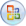 Click the Microsoft Office Button       in the upper-left corner of the window.
Click Save. A dialog box opens, where you tell Word where you want to store the document on your computer and what you want to call it.
Create your first document
2 November 2007
19
[Speaker Notes: Tip: It’s never too early to save your work.]
Save your work
After you save your document, and you continue to type, save your work as you go.
Every once in a while, click the Save button      on the Quick Access Toolbar in the upper-left corner of the window.
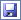 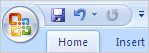 Create your first document
2 November 2007
20
[Speaker Notes: Or use a keyboard shortcut to save: Press CTRL+S (hold down the CTRL key and then press S).]
Save your work
After you save your document, and you continue to type, save your work as you go.
When you are through with the document and have saved your work, close the file. Click the Microsoft Office Button, and then click Close.
Create your first document
2 November 2007
21
[Speaker Notes: Tip: To find your document after you close it, look in the Recent Documents list shown in the picture. Click a document in the list to open it.]
Suggestions for practice
Turn formatting marks on. 
Do some typing in your document. 
Work with revision marks. 
Change page margins. 
Save your document.
Online practice (requires Word 2007)
Create your first document
2 November 2007
22
[Speaker Notes: [Note to trainer: With Word 2007 installed on your computer, you can click the link in the slide to go to an online practice. In the practice, you can work through each of these tasks in Word, with instructions to guide you. Important: If you don’t have Word 2007, you won’t be able to access the practice instructions.]]
Test question 1
When should you save your document? (Pick one answer.)
Soon after you begin working.
When you’re through typing it. 
It doesn’t matter.
Create your first document
2 November 2007
23
Test question 1: Answer
Soon after you begin working.
It takes just a second to lose your work. Get in the habit of saving early, and saving often.
Create your first document
2 November 2007
24
Test question 2
Word puts a red underline beneath text. The word must be misspelled.  (Pick one answer.)
True.
False.
Create your first document
2 November 2007
25
Test question 2: Answer
False.
Word enters wavy red underlines beneath misspelled words. But Word does not have every word in its dictionary. Some words, such as proper names, may get an underline because Word does not recognize the word.
Create your first document
2 November 2007
26
Test question 3
Word inserts a blue underline in your document. What’s going on? (Pick one answer.)
There’s a grammatical error. 
A word is correctly spelled but is used incorrectly in a sentence. 
A proper name is misspelled.
Create your first document
2 November 2007
27
Test question 3: Answer
A word is correctly spelled but used incorrectly in a sentence.
You’ll see blue, for example, if you type “too”, but the word should be “to.”
Create your first document
2 November 2007
28
Quick Reference Card
For a summary of the tasks covered in this course, view the Quick Reference Card.
Create your first document
2 November 2007
29
USING THIS TEMPLATE
See the notes pane or view the full notes page (View tab) for detailed help on this template.
[Speaker Notes: Using This Template
This Microsoft Office PowerPoint® template has training content about getting started with your first document in Microsoft Office Word 2007. It’s geared for you to present to a group and customize as necessary. 
This template’s content is adapted from the Microsoft Office Online Training course called “Get to know Word 2007 I: Create your first document.”
Features of the template
Title slide: On the very first slide, there is placeholder text over which you should type the name of your company. Or you can delete the text box altogether if you don’t want this text.
Animations: Custom animation effects are applied throughout the presentation. These effects include Peek, Stretch, Dissolve, and Checkerboard. All effects play in previous versions back to Microsoft PowerPoint 2000. To alter animation effects, go to the Slide Show menu, click Custom Animation, and work with the options that appear.
If this presentation contains a Macromedia Flash animation: To play the Flash file, you must register a Microsoft ActiveX® control, called Shockwave Flash Object, on your computer. To do this, download the latest version of the Macromedia Flash Player from the Macromedia Web site.
Slide transitions: The Wipe Down transition is applied throughout the show. If you want a different one, go to the Slide Show menu, click Slide Transition, and work with the options that appear. 
Hyperlinks to online course: The template contains links to the online version of this training course. The links take you to the hands-on practice session for Lesson 2 and to the Quick Reference Card that is published for this course. Please take note: You must have Word 2007 installed to view the hands-on practice session. If you don’t have Word 2007, you won’t be able to access the practice instructions. 
Headers and footers: The template contains a footer that has the course title. You can change or remove the footers in the Header and Footer dialog box (which opens from the View menu).]